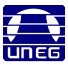 Universidad Nacional Experimental de Guayana
COMPUTACION  I
TEMA V: Solución de problemas a través de un software y
TEMA VI: Llevar el Problema a un Entorno de Desarrollo Computacional
Profesoras: Zulma Díaz
                        Clínia Cordero
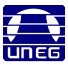 Universidad Nacional Experimental de Guayana
AGENDA
ARREGLOS UNIDIMENSIONAL
TIPOS DE DATOS
VARIABLES Y CONSTANTES
CONSTRUCCIÓN DE PROGRAMAS
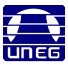 Universidad Nacional Experimental de Guayana
Arreglo Unidimensional
Arreglo, Vector o Lista
Un arreglo,  es una secuencia de posiciones consecutivas de memoria que almacenan datos del mismo tipo. Estos datos comparten un nombre común.
En cuanto a su dimensión, puede ser de varias dimensiones, entre ellos se encuentran los arreglos Unidimensionales( el único que vamos a ver).
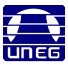 Universidad Nacional Experimental de Guayana
Arreglo Unidimensional
Vector o lista, de una dimensión.
Ejemplo: Un vector denominado ventas, de 10 elementos, se puede representar como :
ventas[1]
ventas[2]
ventas[3]
………
ventas[10]
Subíndice o Índice
Vector
El subíndice, de cada elemento designa su posición en la ordenación del vector. Se observa que todos los elementos comparten el nombre y que cada elemento se referencia por su subíndice o sea su posición relativa en el vector.
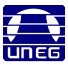 Universidad Nacional Experimental de Guayana
Arreglo Unidimensional
OPERACIONES SOBRE ARREGLOS
Las operaciones que se pueden realizar con arreglos durante el proceso de resolución de un problema son:
Asignación
Lectura / Escritura
Recorrido
Búsqueda
Ordenamiento.
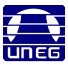 Universidad Nacional Experimental de Guayana
Arreglo Unidimensional
Asignación

La asignación de valores a un elemento de un arreglo se representa con la instrucción:
A[8] = 3 / Significa que el número 3 es colocado en la posición  8 del vector A
En caso de querer asignar valores a todos los elementos de un vector, se debe usar estructuras de repetición (Mientras, para, otras).
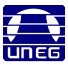 Universidad Nacional Experimental de Guayana
Arreglo Unidimensional
Lectura

La lectura/escritura de datos en arreglos, normalmente se realizan con estructuras repetitivas. Las instrucciones simples de lectura/escritura se representan como:

leer(Nombre_del_arreglo[Indice])
mostrar(Nombre_del_arreglo[Indice])
Ej : leer(X[3]) / Lee el elemento 3 del vector X
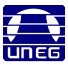 Universidad Nacional Experimental de Guayana
Arreglo Unidimensional
Recorrido

A la operación de efectuar alguna acción sobre todos los elementos del vector se le llama recorrido. Estas operaciones se realizan usando Estructuras de repetición, cuyas variables de control se utilizan como índices del vector. Se puede realizar esta operación para introducir datos al vector (leer) o para ver su contenido (mostrar).
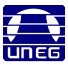 Universidad Nacional Experimental de Guayana
Arreglo Unidimensional
Recorrido

Ejemplo 1: Lectura de los 10 valores de un vector P.
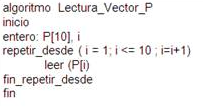 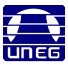 Universidad Nacional Experimental de Guayana
Arreglo Unidimensional
Recorrido
Ejemplo 2: El siguiente algoritmo lee las notas del primer examen de Computación de una sección de 40 alumnos, a fin de calcular el promedio.
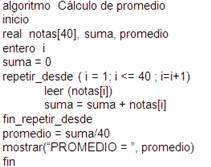 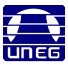 Universidad Nacional Experimental de Guayana
TIPOS DE DATOS
Los tipos de datos definen un conjunto de valores que tienen una serie de características y propiedades determinadas.
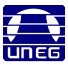 Universidad Nacional Experimental de Guayana
TIPOS DE DATOS
Es un atributo  de los datos que indica la clase de datos que se va a manejar. Esto incluye, imponer restricciones en los datos, como qué valores pueden tomar y qué operaciones se pueden realizar.
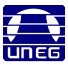 Universidad Nacional Experimental de Guayana
TIPOS DE DATOS
Los tipos de datos  más comunes son: 

Número enteros,
Número decimales, 
Cadenas de caracteres,
Booleanos (valores lógicos: Verdadero Falso)
Compuestos(Vector tipo arreglos o listas), 
otros.
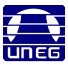 Universidad Nacional Experimental de Guayana
TIPOS DE DATOS
Tipos de datos de Python:

En Python, podemos encontrar distintos tipos de datos con diferentes características y clasificaciones. En este curso,  solo se contemplara los tipos de datos:

Numéricos (enteros y  punto flotante),
Cadenas de caracteres y 
Secuencias: list
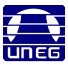 Universidad Nacional Experimental de Guayana
TIPOS DE DATOS
Numéricos (enteros ): Los números enteros,  son aquellos que no tienen decimales, tanto positivos como negativos (además del cero). En Python se pueden representar mediante el tipo int (de integer, entero) o el tipo long (largo). La única diferencia es que el tipo long permite almacenar números más grandes.
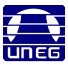 Universidad Nacional Experimental de Guayana
TIPOS DE DATOS
Numéricos (enteros )
Ejemplo de definición de un tipo entero:
>>> a = -1 # a es de tipo int y su valor es -1 
>>> b = a + 2 # b es de tipo int y su valor es 1 
>>> print(b)
 1
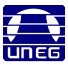 Universidad Nacional Experimental de Guayana
TIPOS DE DATOS
Numéricos (punto flotante ): Representa los  números reales,  son los que tienen decimales. En Python se expresan mediante el tipo float.
Para representar un número real en Python se escribe primero la parte entera, seguido de un punto y por último la parte decimal.

real = 0.2703
Al igual que los números enteros, un float se crea a partir de un literal, o bien como resultado de una expresión o una función.
>>> un_real = 1.1 # El literal debe incluir el carácter .
>>> otro_real = 1/2 # El resultado de 1/2 es un float
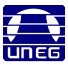 Universidad Nacional Experimental de Guayana
TIPOS DE DATOS
Cadenas de caracteres: Este tipo es conocido como string aunque su clase verdadera es str.
Para crear un string, simplemente tienes que encerrar entre comillas simples '' o dobles ""una secuencia de caracteres.
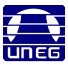 Universidad Nacional Experimental de Guayana
TIPOS DE DATOS
Cadenas de caracteres
EJEMPLOS:

>>> hola = 'Hola "Pythonista"'
>>> hola_2 = 'Hola \'Pythonista\''
>>> hola_3 = "Hola 'Pythonista'"
>>> print(hola)
Hola "Pythonista"
>>> print(hola_2)
Hola 'Pythonista'
>>> print(hola_3)
Hola 'Pythonista'
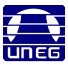 Universidad Nacional Experimental de Guayana
TIPOS DE DATOS
Secuencias (list):Se utilizan para agrupar juntos varios valores.
EJEMPLO:
>>> lista = [1, 2, 3, 8, 9]
>>> print(lista)
[1, 2, 3, 8, 9]
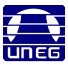 Universidad Nacional Experimental de Guayana
TIPOS DE DATOS
Secuencias (list).
Importante entender: 

Puedes acceder a una posición usando el nombre de la variable y corchetes "[]" indicando en su interior el índice que quieres obtener.

Las posiciones de las listas arrancan enumeradas desde cero, así la primera posición se accede como [0] y la última sería el tamaño total menos 1
De esta forma se accede de manera  individual a un elemento de una lista en Python,
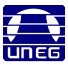 Universidad Nacional Experimental de Guayana
TIPOS DE DATOS
Secuencias (list).
Ahora como obtener todos los elementos de un vector de forma simple, recorriendo uno a uno:
Recorrer una lista en Python

En este caso, los ciclos vienen de gran ayuda. El caso general, sería hacerlo por medio de un ciclo for o para que vaya accediendo uno por uno a los elementos o incluso aumentando de uno en uno el índice que queremos acceder de la lista a través de la sentencia mientras.
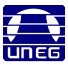 Universidad Nacional Experimental de Guayana
TIPOS DE DATOS
Secuencias (list).
edades = [20, 41, 6, 18, 23] 

# Recorriendo los elementos
 for edad in edades: 
     print(edad) 

# Recorriendo los índices 
for i in range(len(edaded)): 
   print(edaded[i]) 

# Con while y los índices 

indice = 0 
while indice < len(edaded):       
      print(edades[indice]) 
      indice += 1
Como puedes ver, el ciclo for puede acceder directamente a los elementos y recorrerlos uno por uno. Sin embargo, a veces puedes necesitar los índices y también puedes acceder a cada elemento por medio de ese índice ya sea usando un ciclo for o incluso un while con un contador.
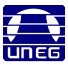 Universidad Nacional Experimental de Guayana
TIPOS DE DATOS
Secuencias (list).
Ahora que sabemos cómo acceder a las posiciones y para recorrer una lista en Python, se pueden agregar (append()) y eliminar con:  (pop() o remove()).
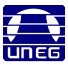 Universidad Nacional Experimental de Guayana
Variables y Constantes
Variables: Es un nombre que se refiere a un objeto que reside en la memoria. El objeto puede ser de alguno de los tipos vistos (número o cadena de texto), o alguno de los otros tipos existentes en Python.


Cada variable debe tener un nombre único llamado identificador. Eso es muy de ayuda pensar las variables como contenedores que contienen data el cual puede ser cambiado después a través de técnicas de programación.
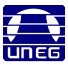 Universidad Nacional Experimental de Guayana
Variables y Constantes
VARIABLES
EJEMPLO DE ASIGNAR VALOR A VARIABLE

A continuación, se creará un par de variables a modo de ejemplo. 

Una de tipo cadenas de caracteres y una de tipo entero:
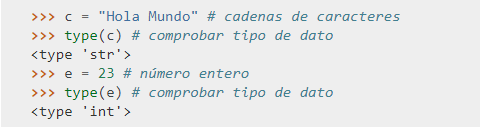 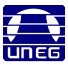 Universidad Nacional Experimental de Guayana
Variables y Constantes
Constante: Es un tipo de variable, la cual no puede ser cambiada. Las constantes sirven de contenedores que contienen información el cual no puede ser cambiado después.
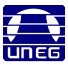 Universidad Nacional Experimental de Guayana
Variables y Constantes
Se llama Constante,  a una magnitud que no cambia con el paso del tiempo. En ocasiones, se puede tratar de un valor fijo y determinado.
Por otro lado, tenemos el concepto de variable, que se utiliza para definir toda cantidad susceptible de tomar distintos valores.
Constante
Ejemplos:

Numero_de_materia: 4
I= 1
…
Repita mientras I <= Numero_de_materia
     “Ingrese nota :” , I
     I= I + 1
Fin de Repita
Variable
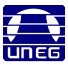 Universidad Nacional Experimental de Guayana
Construcción de Programas
Toda construcción de un Programa, debe seguir una metodología, un protocolo de desarrollo, dado. Pasos o fases que aseguran el éxito del proyecto. No se debe tener una  acción irreflexiva (me piden algo, me siento frente a la computadora y escribo rápidamente y sin pensarlo lo que me parece que es la solución), esto no constituye una actitud profesional de resolución de problemas.
Existen muchas metodologías para construir programas, en este curso se una metodología sencilla, que es adecuada para la construcción de programas pequeños, y que se puede resumir en los siguientes pasos:
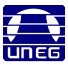 Universidad Nacional Experimental de Guayana
Construcción de Programas
Pasos:
1. Analizar el problema. Entender profundamente cuál es el problema que se trata de resolver, incluyendo el contexto en el cual se usará.Una vez analizado el problema, asentar el análisis por escrito.

2. Especificar la solución. éste es el punto en el cual se describe qué debe hacer el programa, sin importar el cómo. En el caso de los problemas sencillos que abordaremos, deberemos decidir cuáles son los datos de entrada que se nos proveen, cuáles son las salidas que debemos producir, y cuál es la relación entre todos ellos.
Al especificar el problema a resolver, documentar la especificación por escrito.
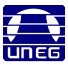 Universidad Nacional Experimental de Guayana
Construcción de Programas
Pasos:
3. Diseñar la solución. éste es el punto en el cuál atacamos el cómo vamos a resolver el problema, cuáles son los algoritmos y las estructuras de datos que usaremos. Analizamos posibles variantes, y las decisiones las tomamos usando como dato de la realidad el contexto en el que se aplicará la solución, y los costos asociados a cada diseño.

4. Implementar el diseño. Traducir a un lenguaje de programación (en nuestro caso,  Python) el diseño que elegimos en el punto anterior.
La implementación también se debe documentar, con comentarios dentro y fuera del código, al respecto de qué hace el programa, cómo lo hace y por qué lo hace de esa forma.
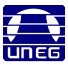 Universidad Nacional Experimental de Guayana
Construcción de Programas
Pasos:
5. Probar el programa. Diseñar un conjunto de pruebas para probar cada una de sus partes por separado, y también la correcta integración entre ellas. Al ejecutar las pruebas, documentar los resultados obtenidos.

6. Mantener el programa. Realizar los cambios en respuesta a nuevas demandas. Cuando se realicen cambios, es necesario documentar el análisis, la especificación, el diseño, la implementación y las pruebas que surjan para llevar estos cambios a cabo.
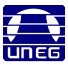 Universidad Nacional Experimental de Guayana
PREGUNTAS ?
Profesoras: Zulma Díaz
                         Clínia Cordero